maio
Bens e atitudes
Tendo Jesus entrado em Cafarnaum, apresentou-se-lhe um centurião, implorando: Senhor, o meu criado jaz em casa, de cama, paralítico, sofrendo horrivelmente. Jesus lhe disse: Eu irei curá-lo. Mas o centurião respondeu: Senhor, não sou digno de que entres em minha casa; mas apenas manda com uma palavra, e o meu rapaz será curado. Pois também eu sou homem sujeito à autoridade, tenho soldados às minhas ordens e digo a este: vai, e ele vai; e a outro: vem, e ele vem; e ao meu servo: faze isto, e ele o faz.
Mateus 8:5-9
PIRÂMIDE DE MASLOW
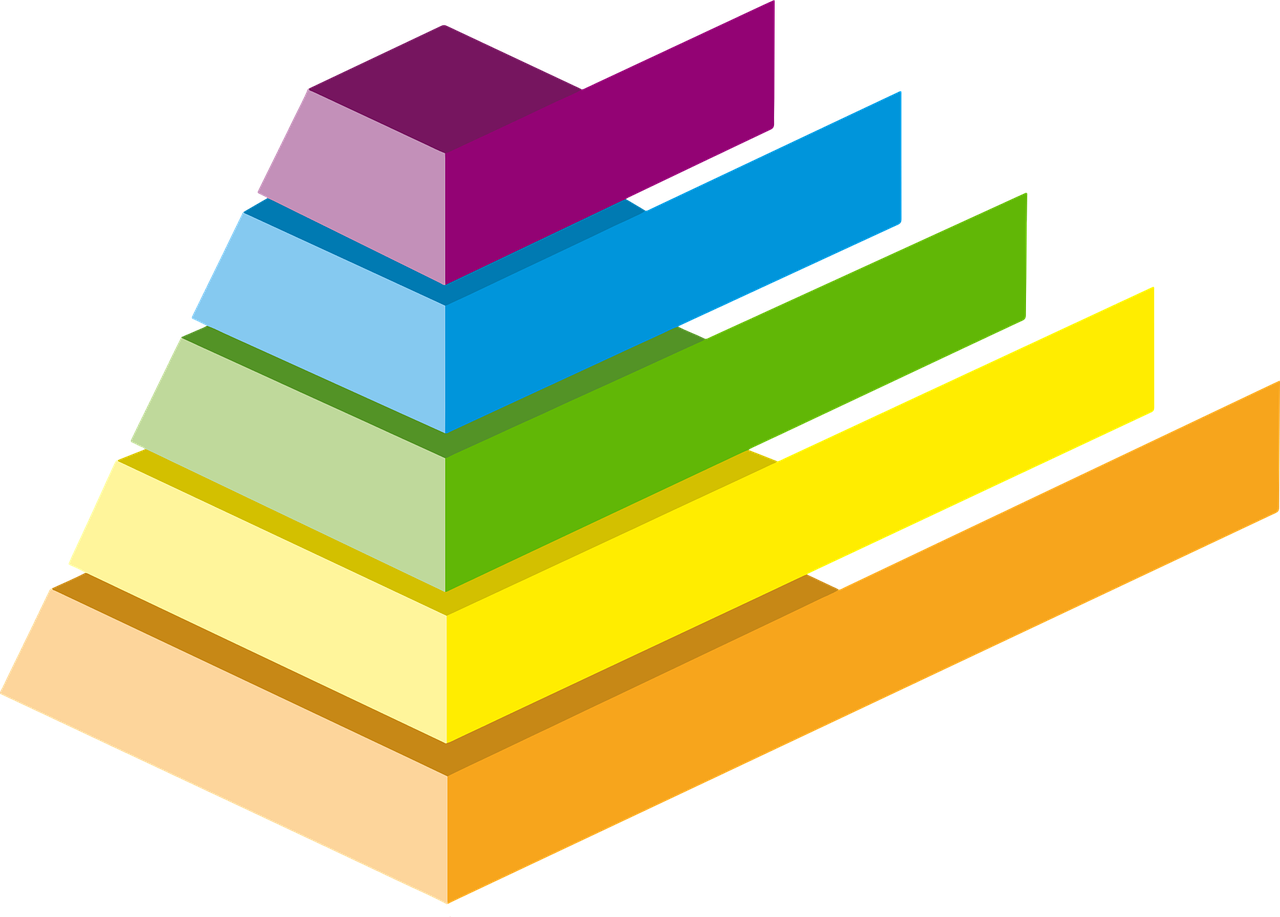 NECESSIDADES FÍSICAS OU FISIOLÓGICAS.
SEGURANÇA E A ORDEM.
AUTORREALIZAÇÃO.
Todos amadurecemos através de estágios de desenvolvimento.
Primeiro nível: Interesse próprio.
Alguns dão apenas por interesse próprio. Para eles, suas ofertas representam apenas o que devem fazer.
Segundo nível: Obediência.
As pessoas que dão por altruísmo têm uma redução de 44% de morte precoce, em comparação com aquelas que dão apenas por um senso de dever.
Terceiro nível: Entendimento bíblico.
Jesus nos exorta a entesourar coisas que têm valor eterno, porque onde está nosso tesouro, é onde estará nosso coração.
Quarto nível: Gratidão.
Mas quando a luz e o amor de Jesus iluminar o coração de Seus seguidores, não haverá ocasião para apelos ou solicitações por dinheiro ou serviço”.
Testemunhos para a Igreja, v. 5, p. 285
Quinto nível: Amor sacrificado.
“Porque o amor me motivou a fazê-lo”.